TRƯỜNG TIỂU HỌC THẠCH BÀN A
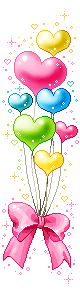 CHÀO MỪNG THẦY CÔ GIÁO ĐẾN DỰ GiỜ
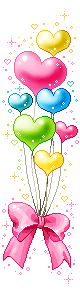 MÔN KHOA HỌC
LỚP 4D
GIÁO VIÊN: LƯU THỊ SON
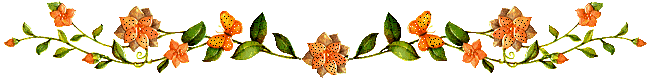 ÔN BÀI CŨ
Con hãy nêu những việc nên làm để bảo vệ bầu
không khí trong sạch?
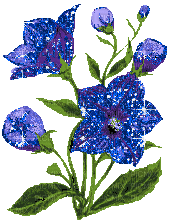 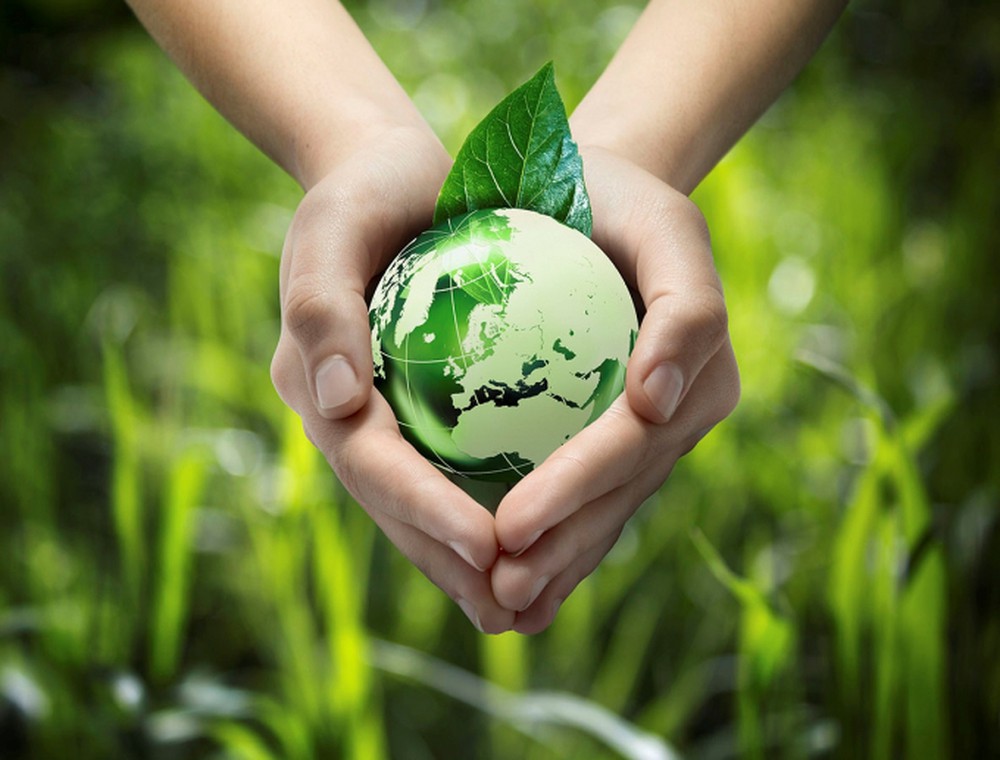 Hoạt động 1: Tìm hiểu các âm thanh xung quanh
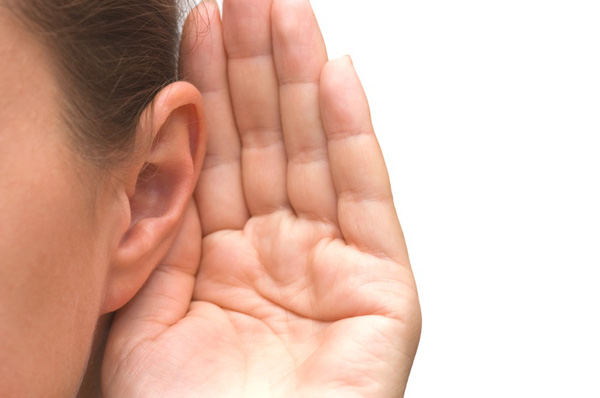 Con đã nghe thấy những âm thanh gì xung quanh ta?
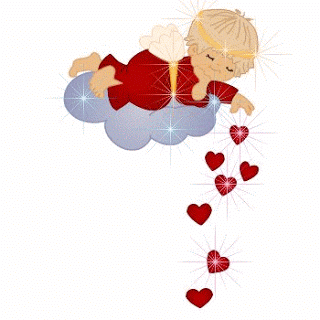 Hoạt động 2: Các cách làm vật phát ra âm thanh
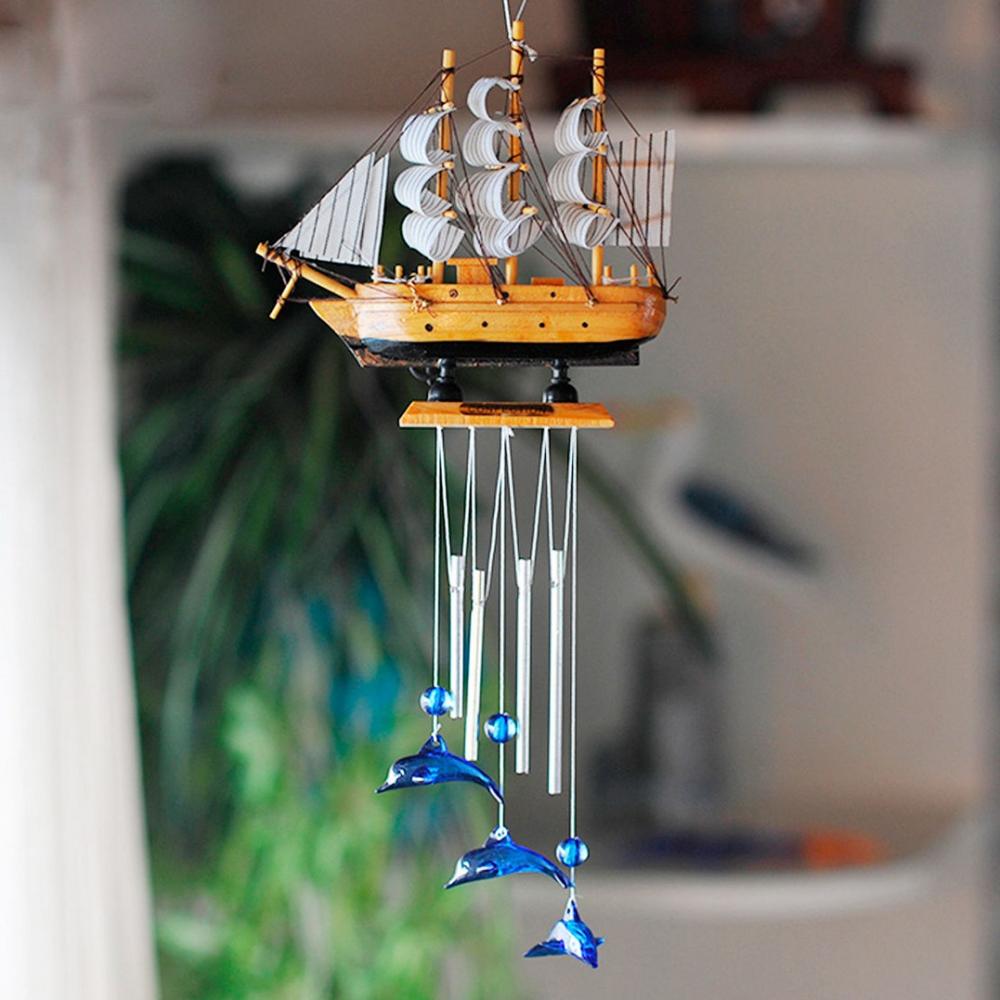 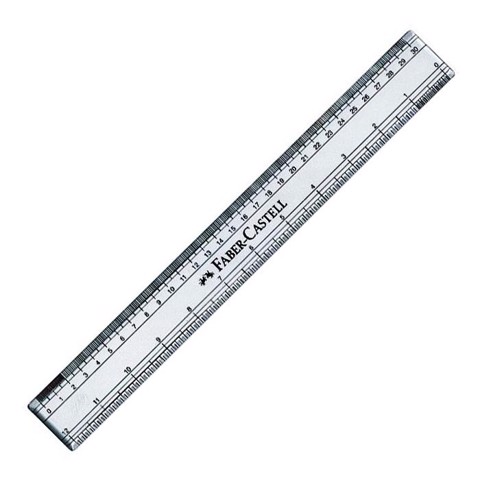 Trong những âm thanh đó, âm thanh nào không phải do con người phát ra?
Tại sao những vật này có thể phát ra âm thanh?
Vậy, vật phát ra âm thanh khi nào?
Hoạt động 3: Khi nào vât phát ra âm thanh?
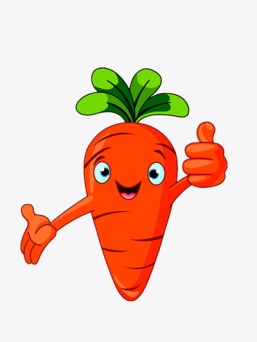 Có điểm chung nào khi âm thanh được phát ra hay không?
Có đúng là âm thanh do vật rung động phát ra không?
Thí nghiệm 1: Với một cái trống, một cái dùi và một ít hạt gạo rắc đều lên mặt trống. Em thấy gì khi:
Gõ trống
Gõ mạnh hơn
Đặt tay lên mặt trống đang rung
Thí nghiệm 2: Dùng tay bật dây đàn. Quan sát các hiện tượng xảy ra, sau đó đặt tay lên mặt dây đàn và cũng quan sát hiện tượng xảy ra.
Thí nghiệm 3: Đặt nhẹ tay lên cổ, khi nói em sẽ có cảm giác gì?
TIẾN HÀNH THỰC NGHIỆM PHƯƠNG ÁN TÌM TÒI
KẾT LUẬN VÀ HỢP THỨC HÓA KIẾN THỨC
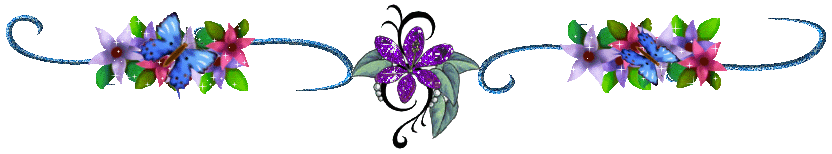 Kết luận:
Âm thanh do các vật rung động phát ra
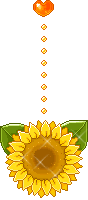 TRÒ CHƠI
Đoán nhanh – Đoán đúng
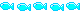 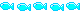 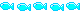 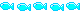 Củng cố
Qua bài học này em biết gì về âm thanh?
Sự lan truyền âm thanh ra sao và chúng có vai trò như thế nào đối với đời sống con người?
Dặn dò
Chuẩn bị: trống con, ống bơ, đồng hồ
có chuông, túi bóng, chậu nước,…
BUỔI HỌC KẾT THÚC
CHÀO TẠM BIỆT QUÝ THẦY CÔ